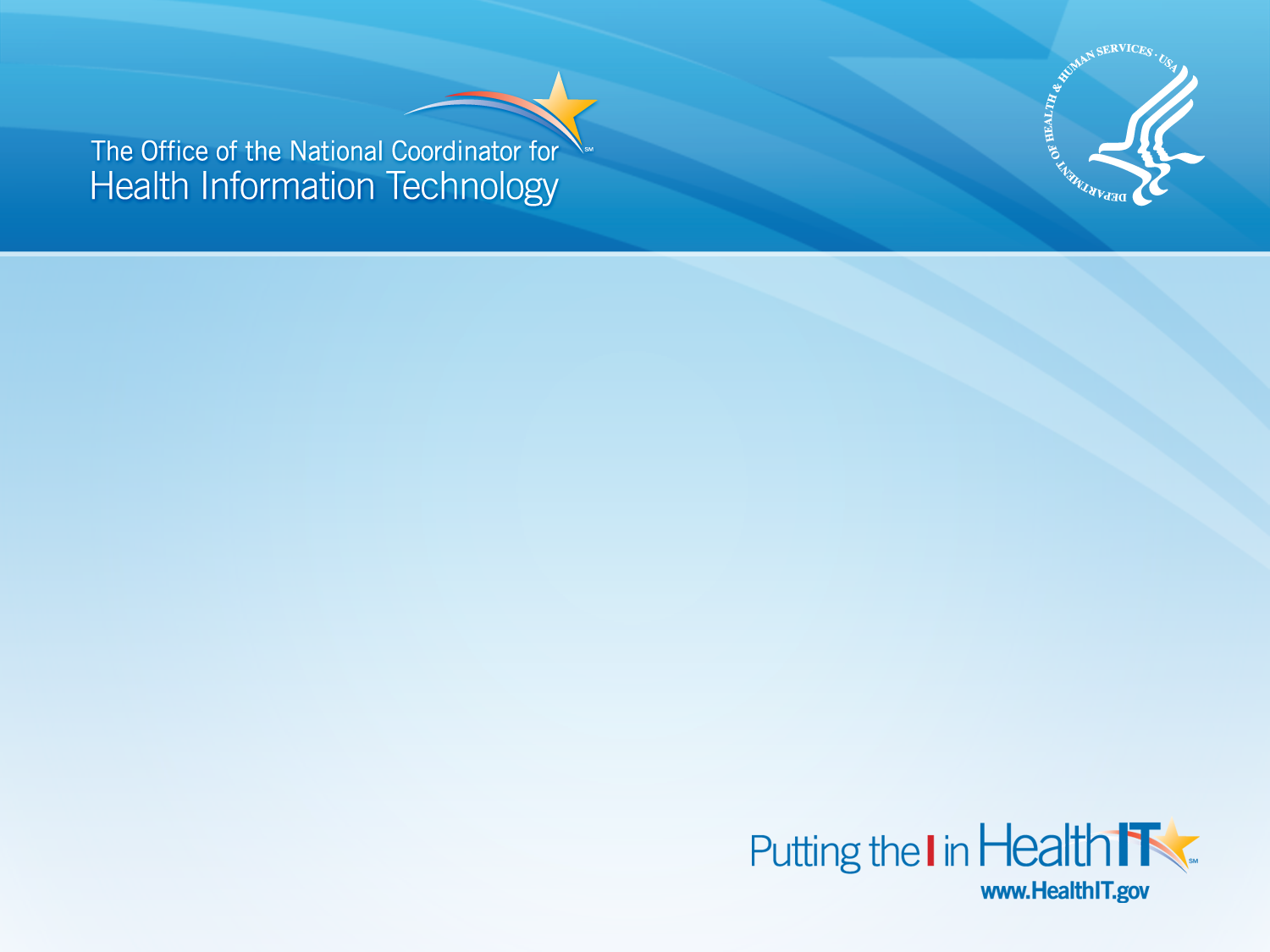 Structured Data Capture (SDC)
The Use of Structured Data Capture for Clinical Research
November 2015S&I Initiative Coordinator: Ed Hammond
HHS/ONC Sponsor: Farrah Darbouze
SDC FHIR Milestones
Kickoff for FHIR SDC Profile – May 2014
Draft for Comment Ballot – September 2014
S&I 1st SDC FHIR Virtual Connectathon – April 2015
DSTU Ballot – May 2015
S&I 2nd SDC FHIR Virtual Connectathon – August 2015
DSTU published – September 2015
http://hl7.org/fhir/sdc/sdc.html 
Test track in the FHIR Connectathon – October 2015
2
Structure Data Capture Use Case
Structured Data Capture Workflow
CDE Library
Sends request for form/template
1
Form/Template
Repository
Form Library
Metadata
Source
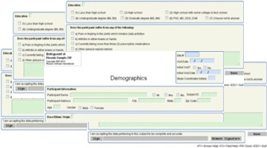 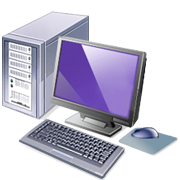 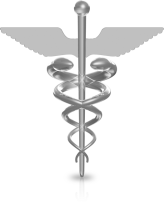 2
Sends requested form/template
SDC Scope
EHR System
Specified
Form/Template
3
Converts, populates and displays form
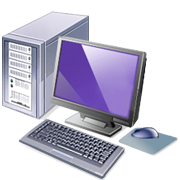 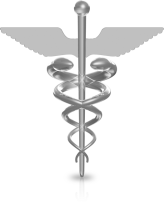 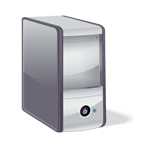 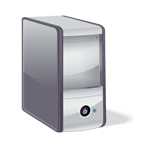 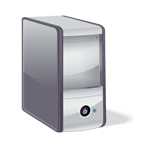 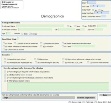 Fills, stores/transmits structured data
4
External Data Repository
Displayed
Form
Actor Key
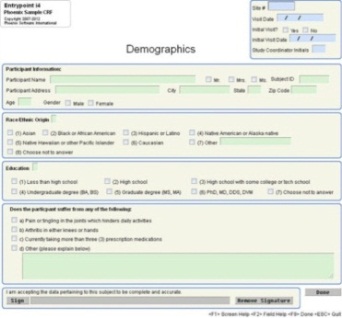 Extract, Transform,
and Load Data by form/ template
5
Forms Filler
Structured 
Data Capture
Forms Manager
External Repository
SDC FHIR Profile Workflow
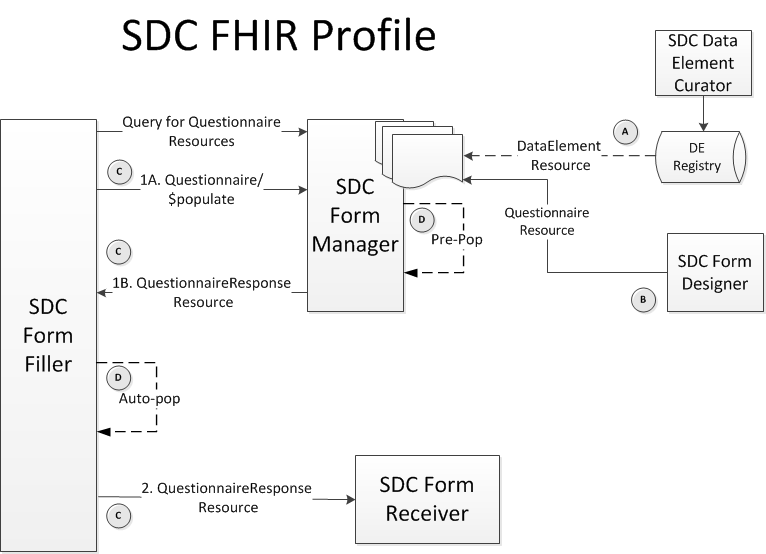 SDC FHIR Actors
SDC Data Element Registry
SDC Form Designer
SDC Form Manager
SDC Form Filler
SDC Form Receiver
5
Next Steps for the FHIR Profile
SDC Profile Alignment
Data Element Standard
DataElement Resource needs to be aligned with ISO/IEC 11179-3 based SDC Data Element Conceptual Model
Form Definition Model
SDC form definition schema models are currently being updated. Questionnaire and QuestionnaireResponse resources will need to be aligned with changes to the Schema files
Link to HTML/URI
FHIR does not currently support redirect to URI or the pass-back of an HTML
7
Oct 2015 HL7 WGM
HSI WG meeting to discuss SDC Profile Alignment
O&O should be the sponsoring WG, but should coordinate with the Patient Care WG as Questionnaire is the resource most likely to be impacted
8
Contact Information
Initiative Coordinator: Dr. Ed Hammond (william.hammond@duke.edu )
Federal Lead: Farrah Darbouze (farrah.darbouze@hhs.gov) 
Project Manager: Jenny Brush (jenny.brush@esacinc.com)
Technical and Harmonization Lead: Vijay Shah (vshah@jbsinternational.com)
Harmonization Support: Perri Smith (perri.smith@accenturefederal.com )
DE Subject Matter Expert: Mark Roche (mrochemd@gmail.com) 
FHIR Subject Matter Expert: Lloyd McKenzie (lloyd@lmckenzie.com) 

SDC Wiki Page: http://wiki.siframework.org/Structured+Data+Capture+Initiative

Weekly All-Hands Meeting Info (Thursdays):
Time: 3:25pm – 4:30Ppm Eastern
URL: https://siframework1.webex.com/
Dial-In Number: 1-650-479-3208
Access Code: 663 397 496
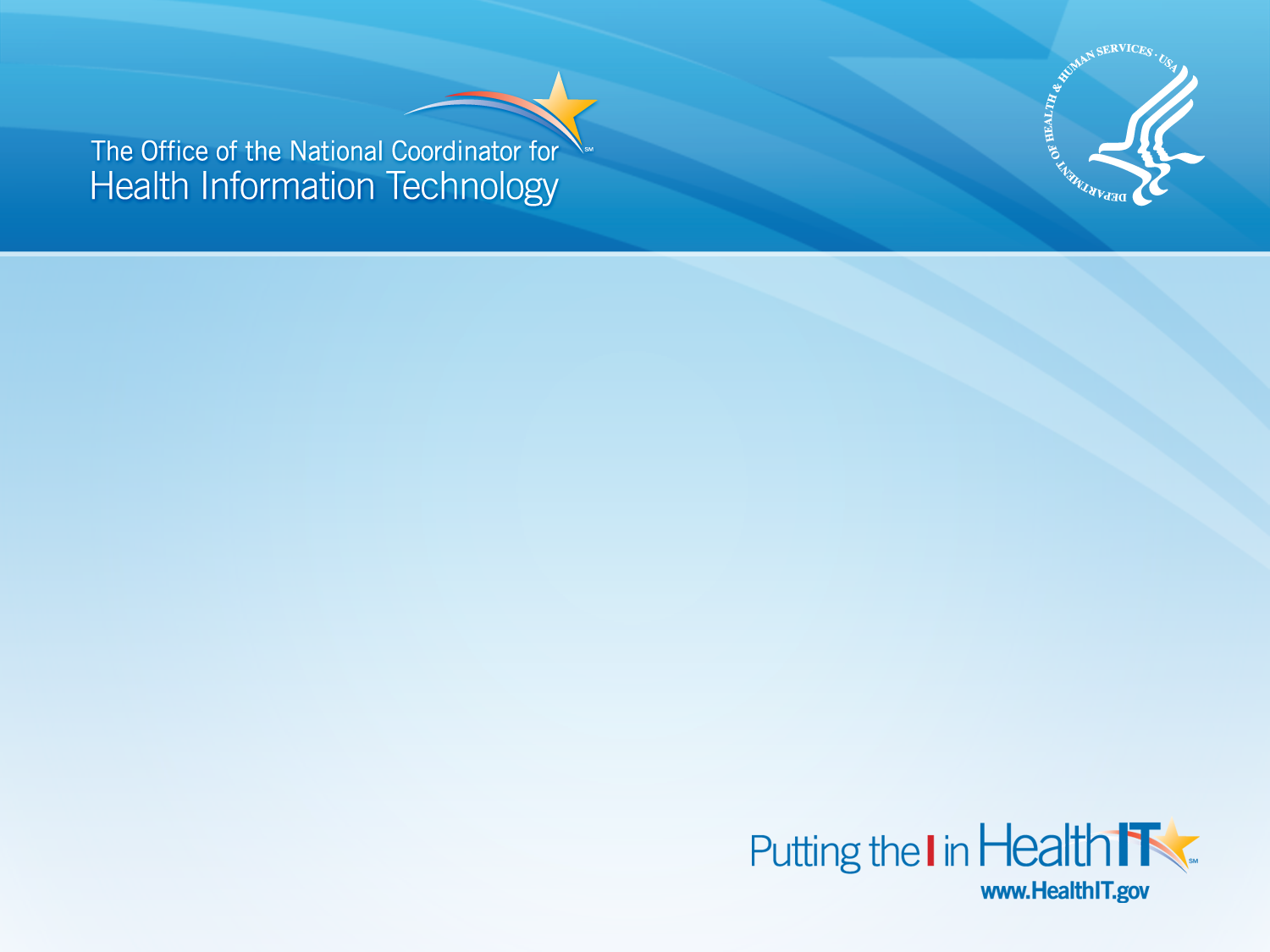 Thank you!
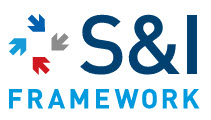